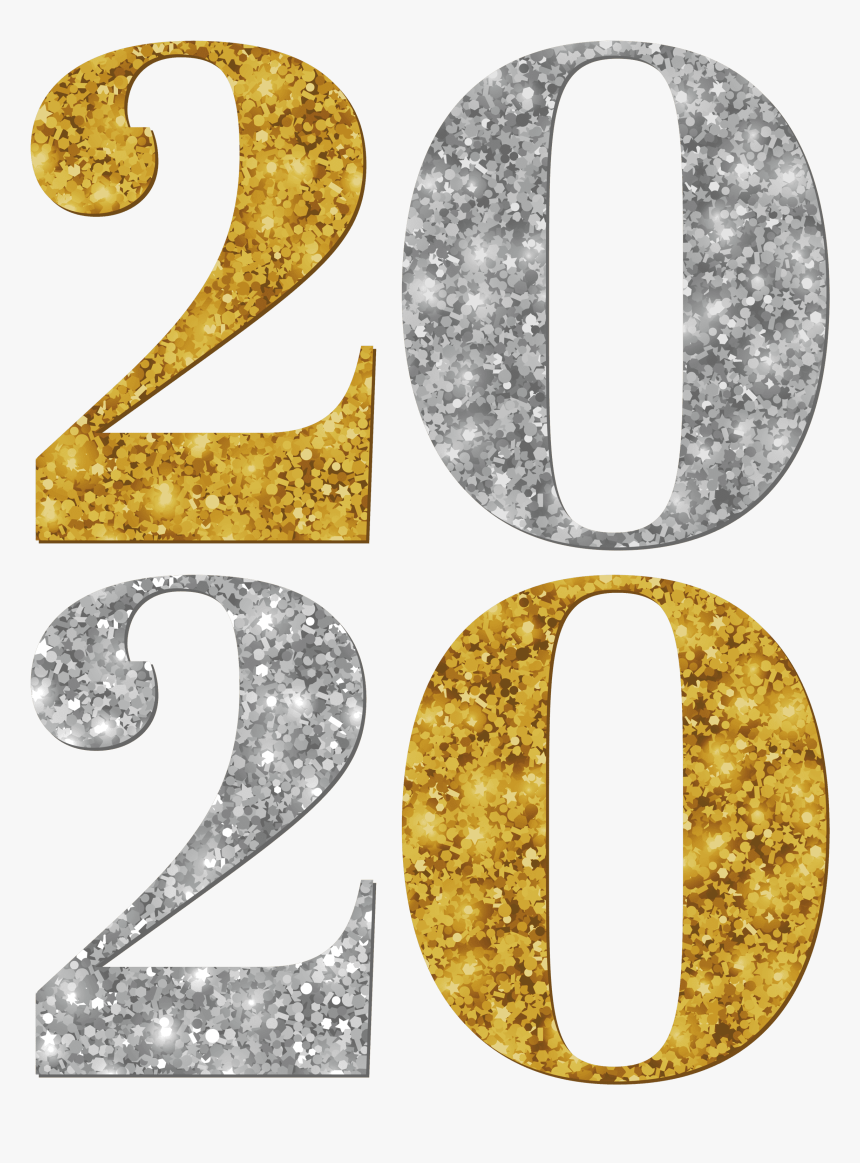 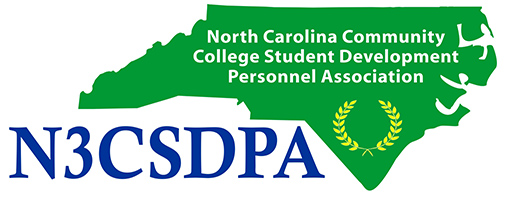 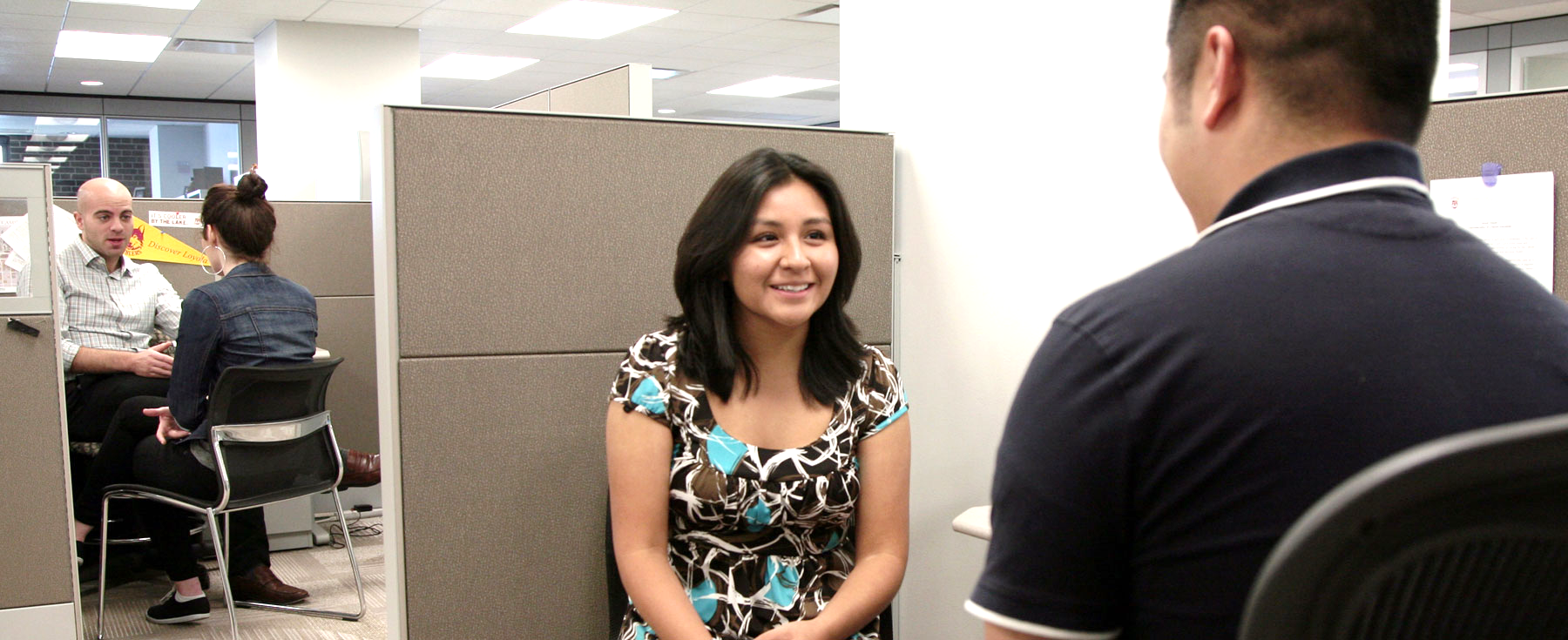 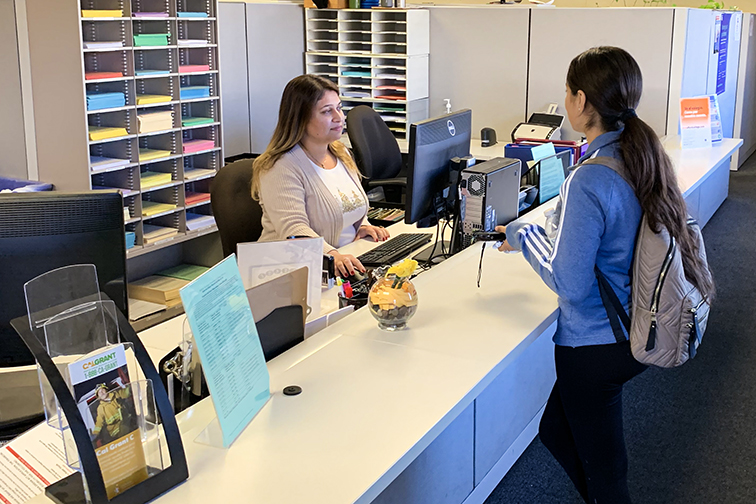 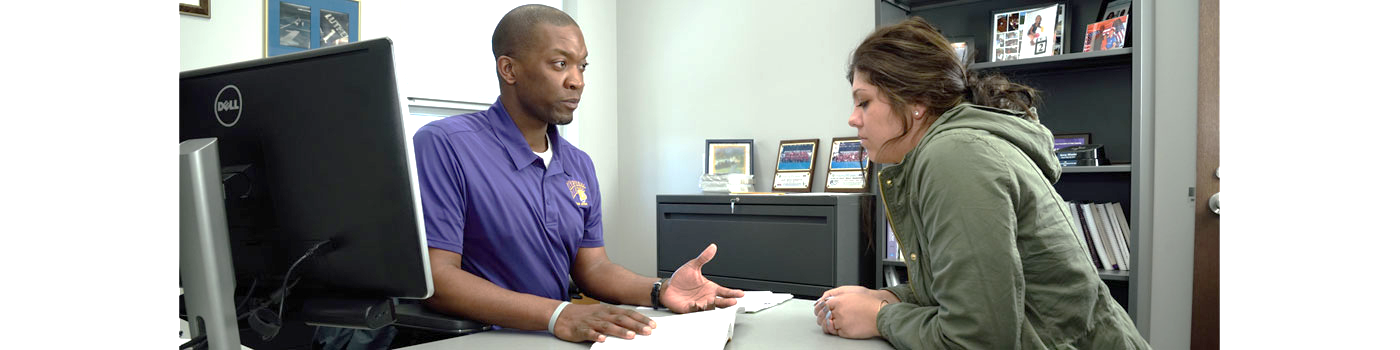 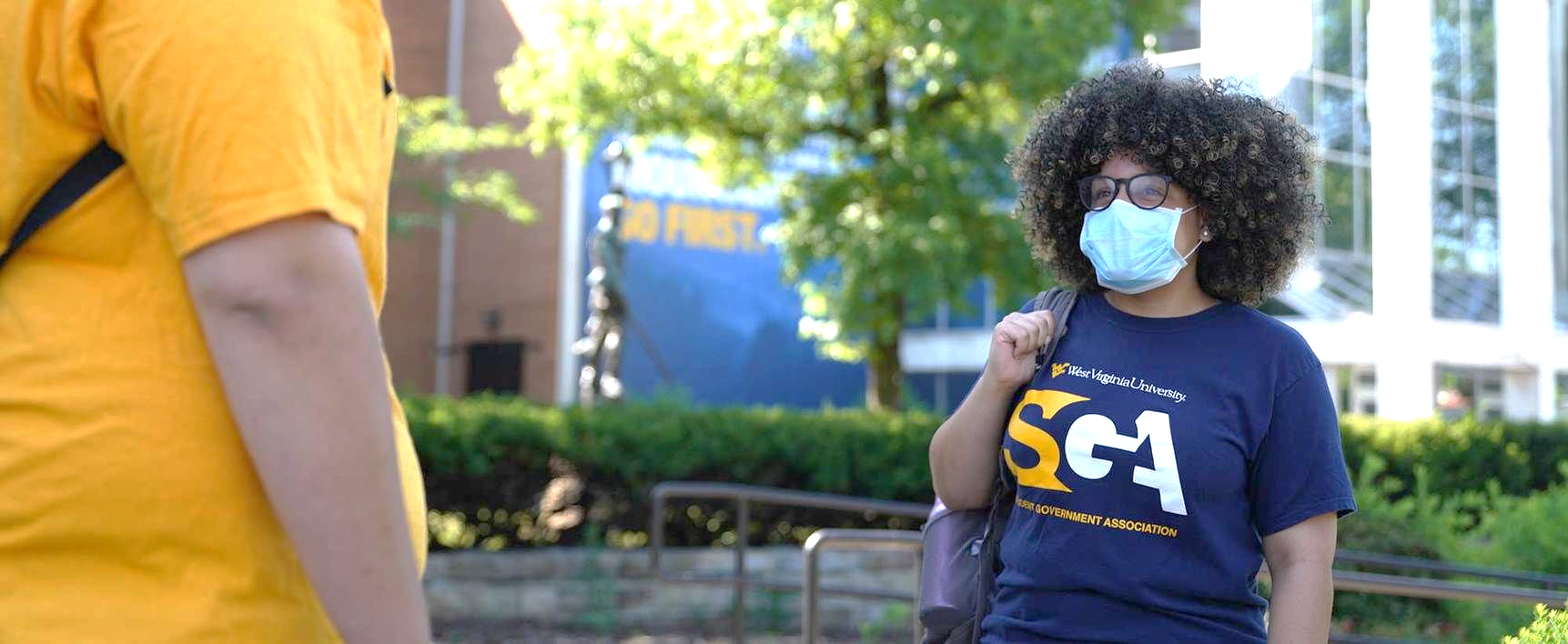 FERPA 101 - Refresher
Josh Whitlock, Parker Poe Adams & Bernstein LLP

Tuesday, November 17, 2020
#N3CSDPA
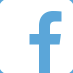 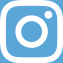 Five Things to Know
Very important, but not as scary as it seems, and safety always comes first.
Provides students (18+), parents of students (under 18), and former students right to: (1) inspect education records; (2) request amendment to education records; and (3) not have personally identifiable information (PII) from education records disclosed without consent (with some exceptions).
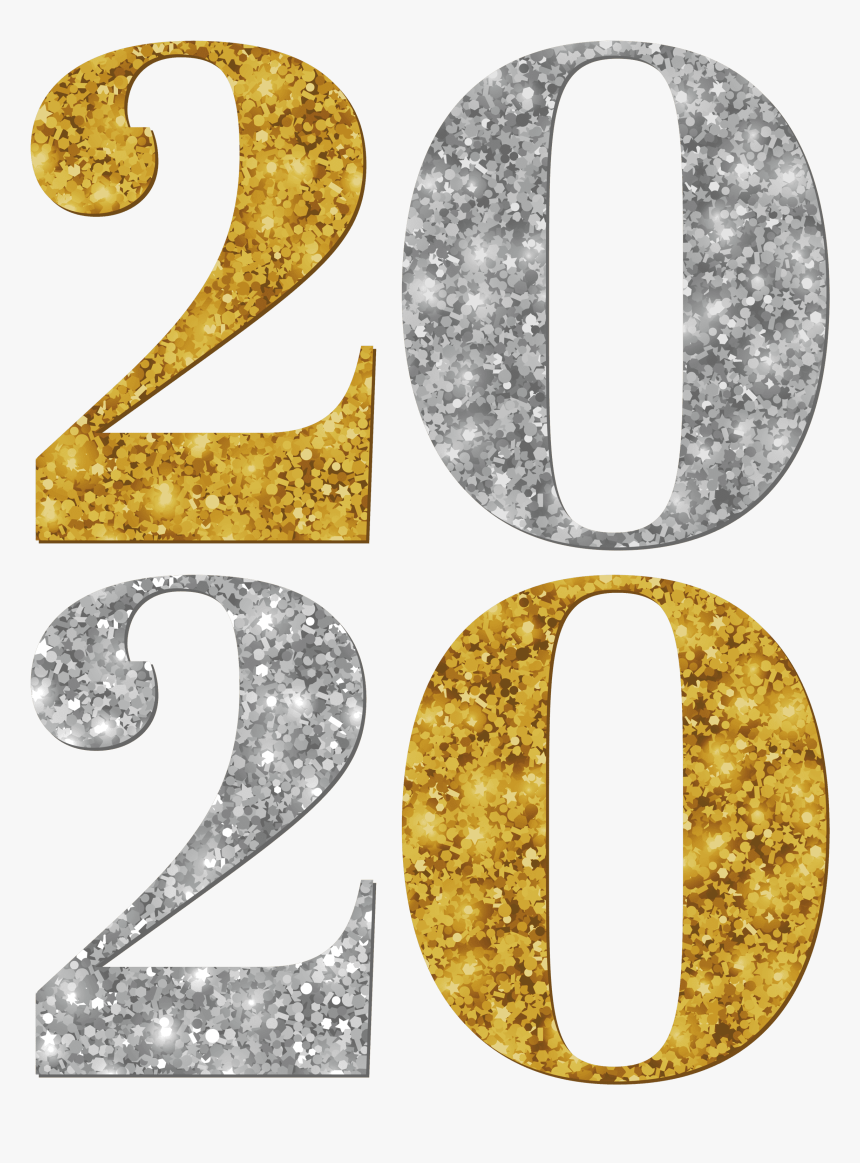 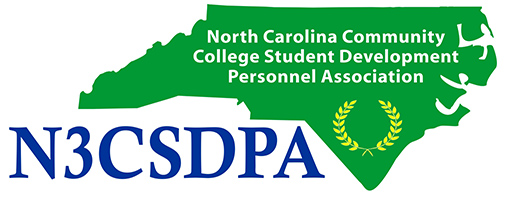 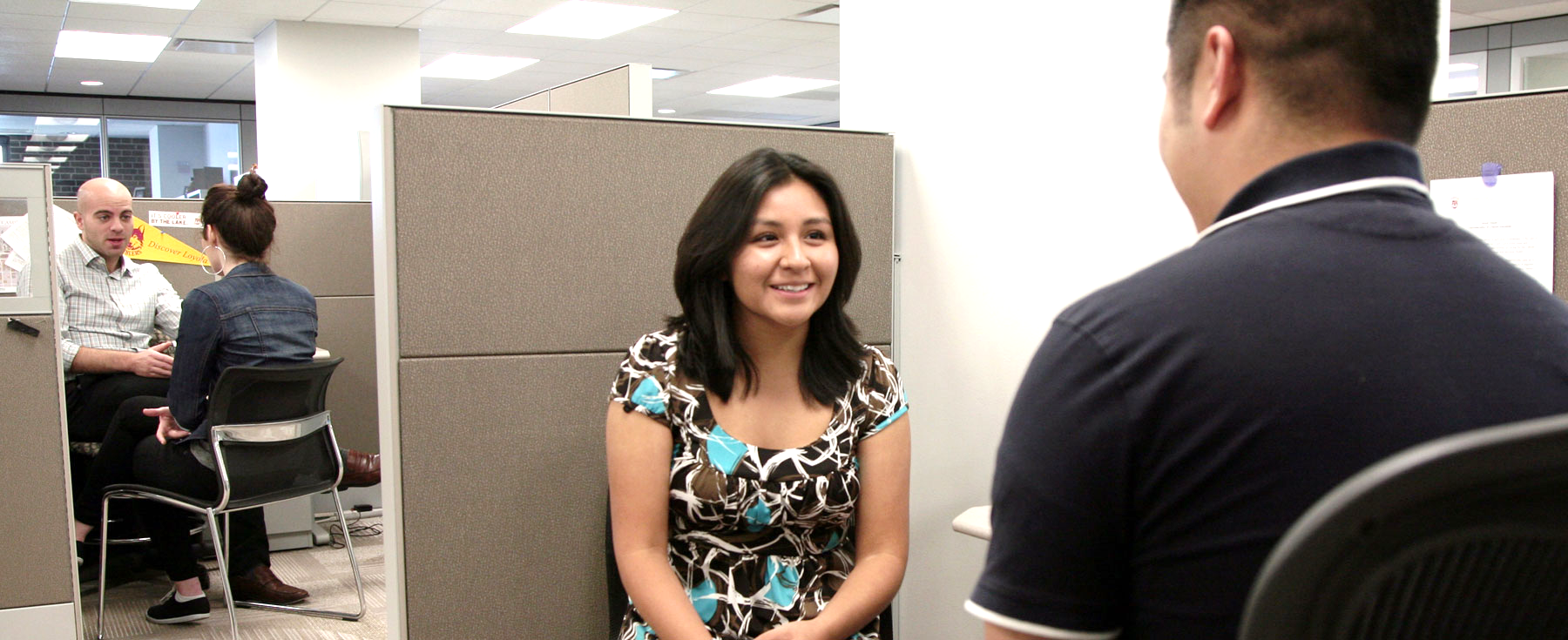 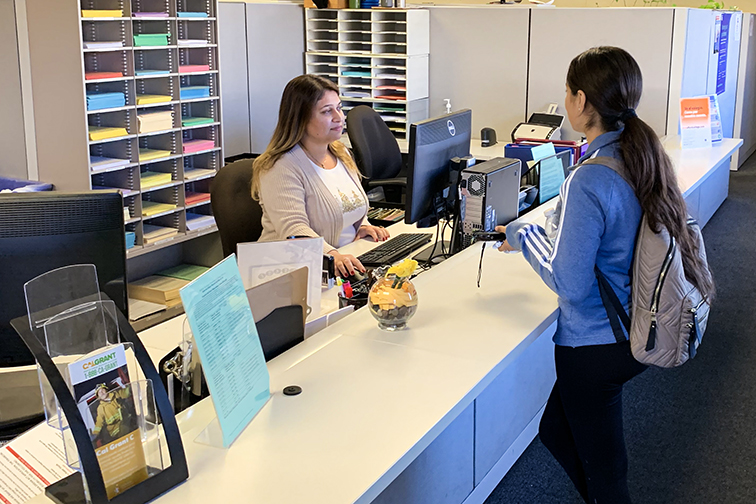 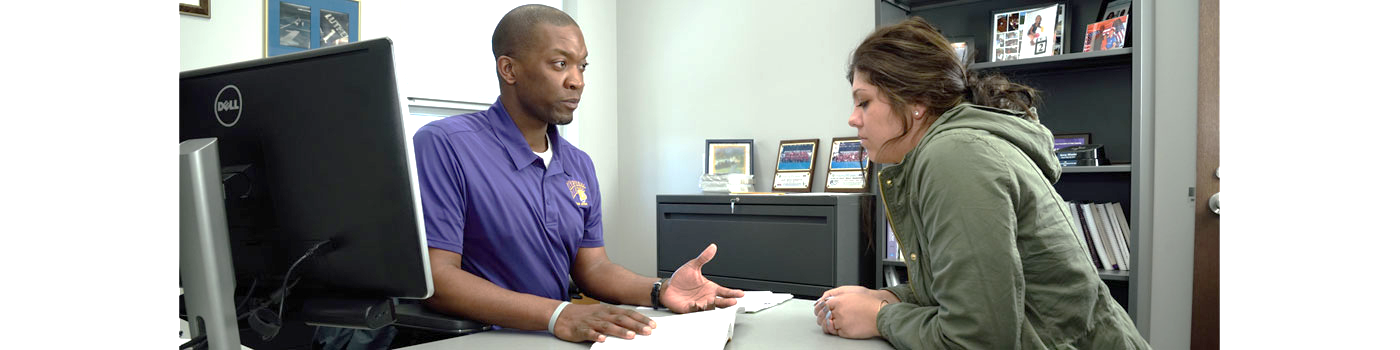 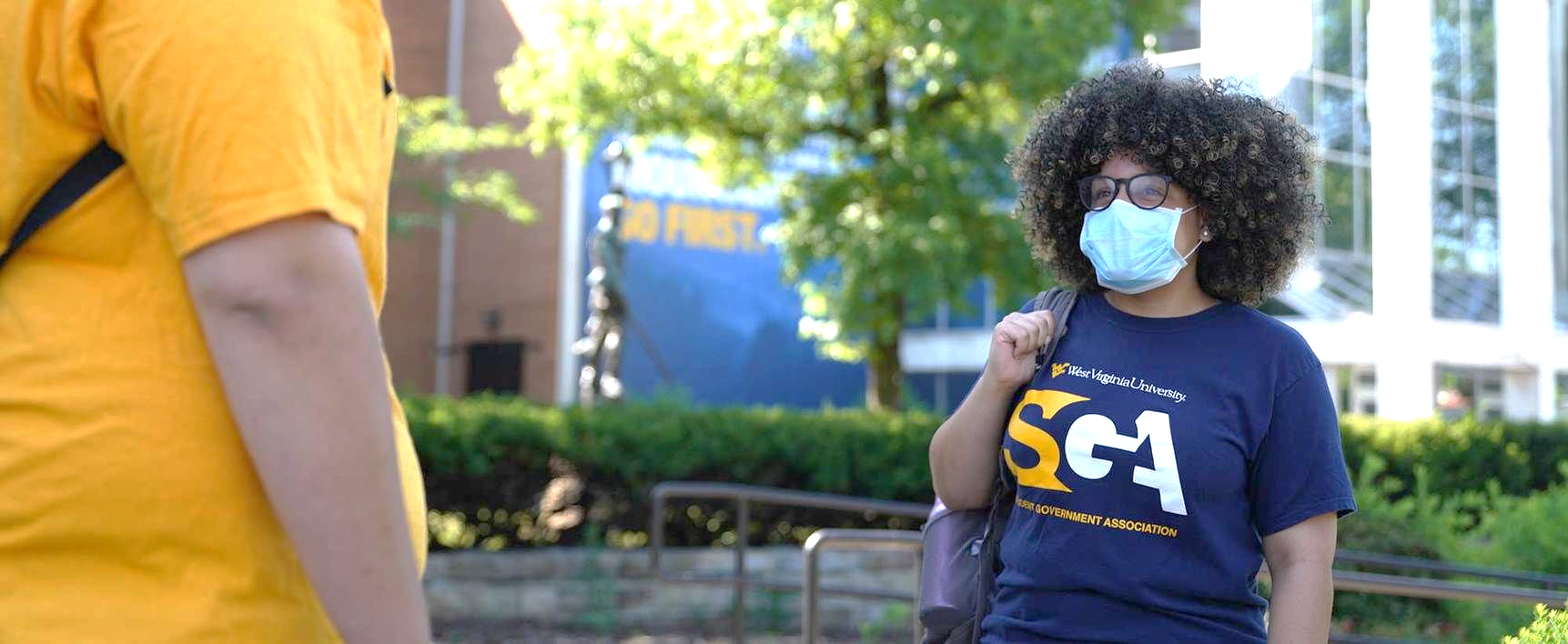 Five Things to Know
“Education records” & PII defined broadly:
Directly related to a student and maintained by the school
Not sole possession records, law enforcement unit records, employment records, medical records, or post-attendance records
PII includes (but is not limited to):  name; social; student number; other indirect identifiers (such as birth date and place); information that can be used by a reasonable person in the school community to identify the student.
#N3CSDPA
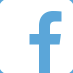 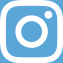 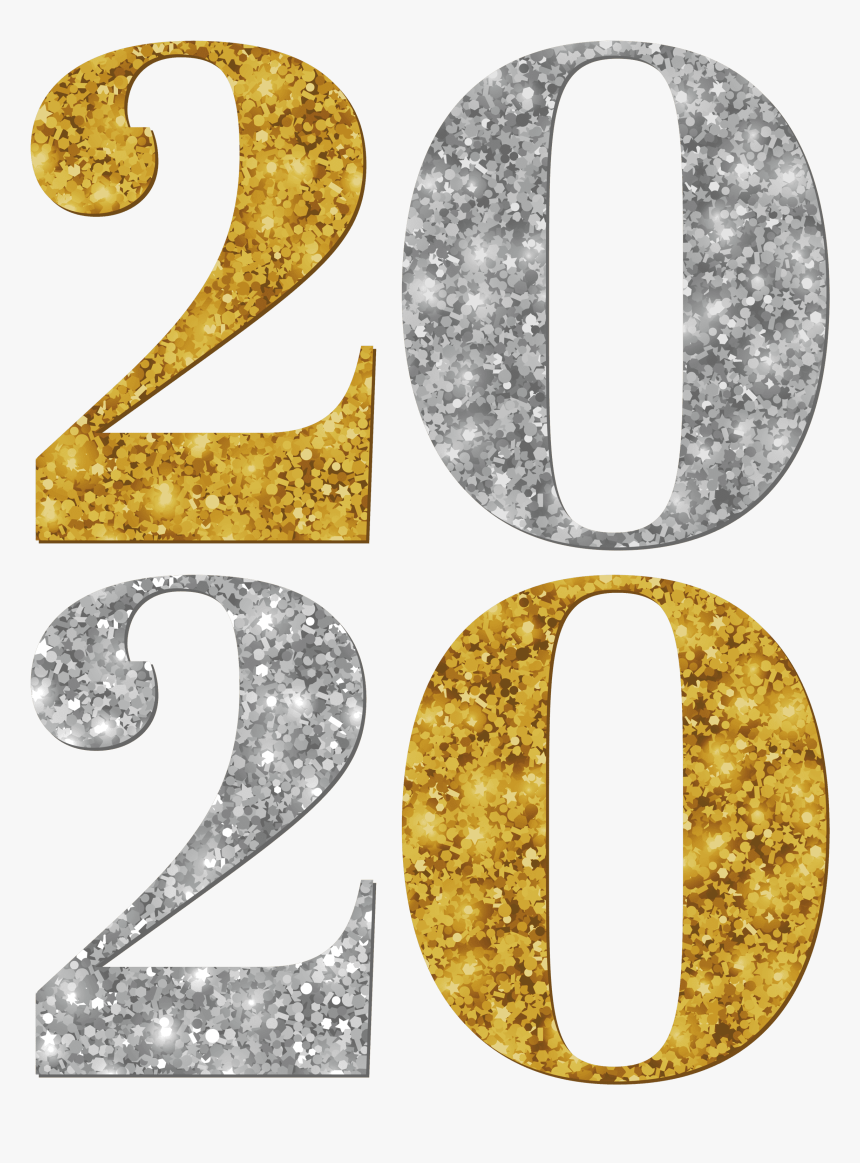 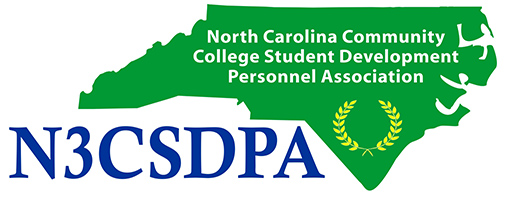 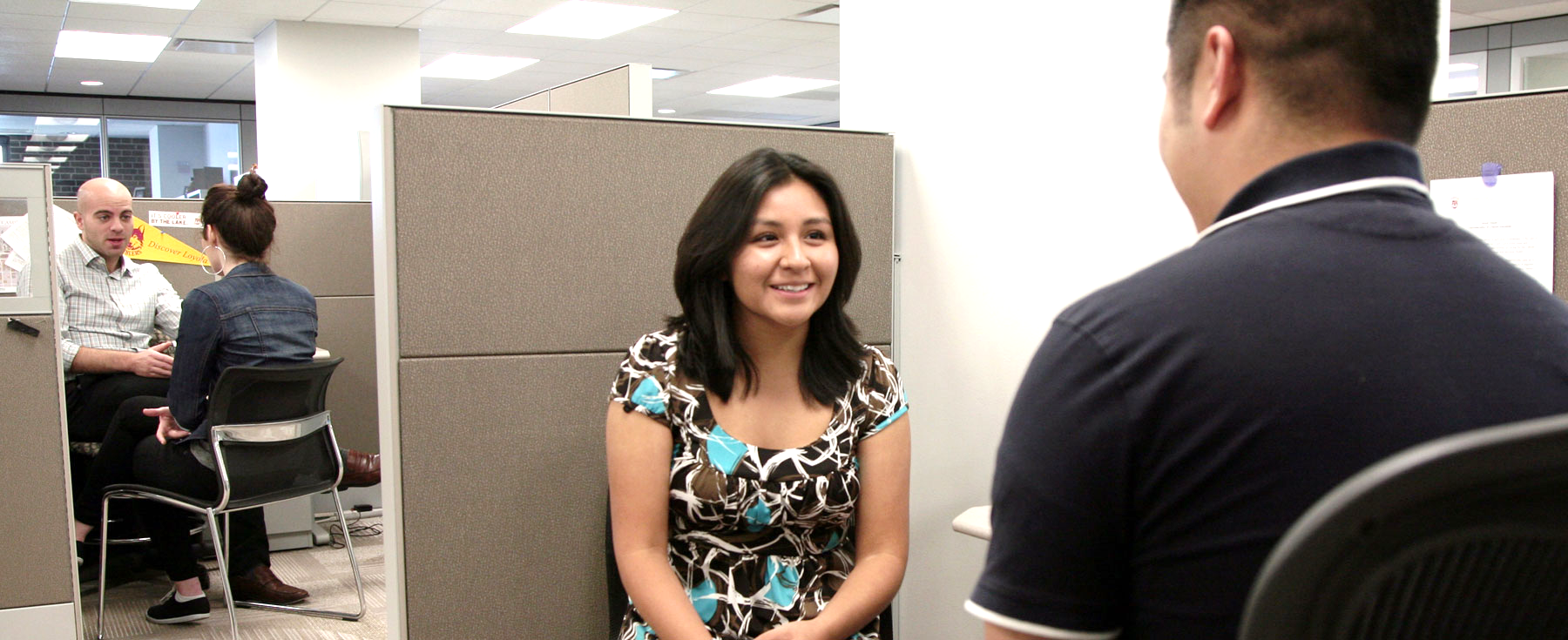 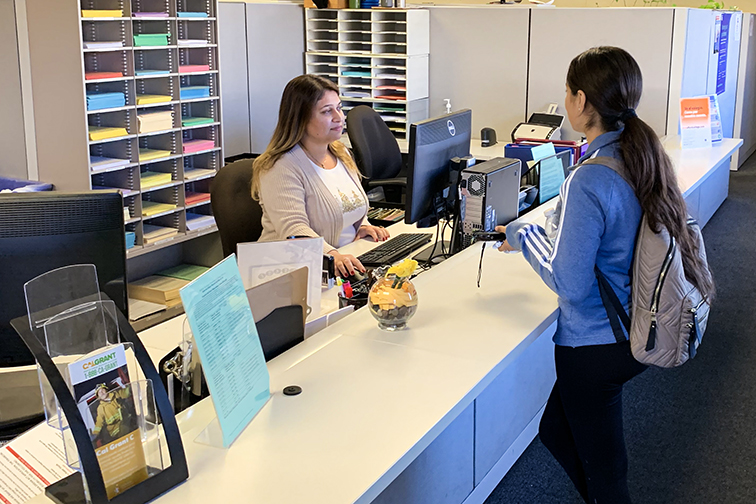 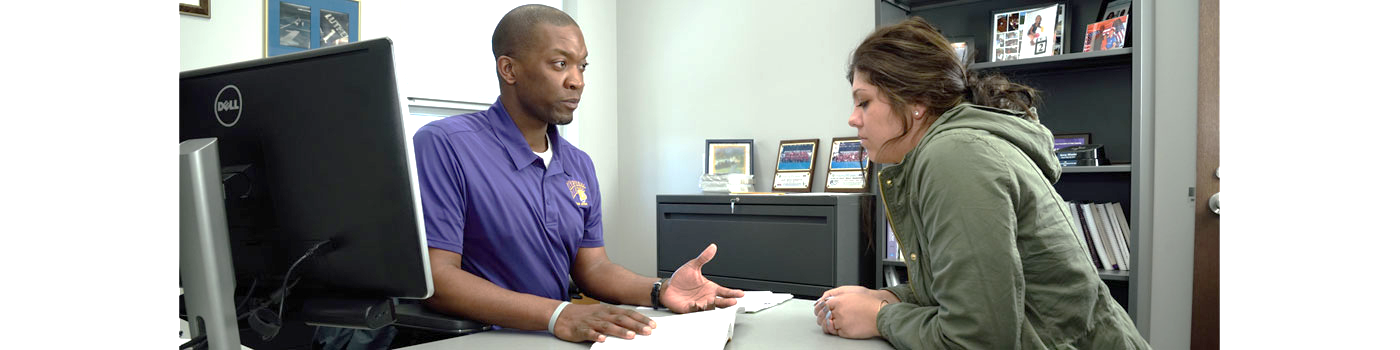 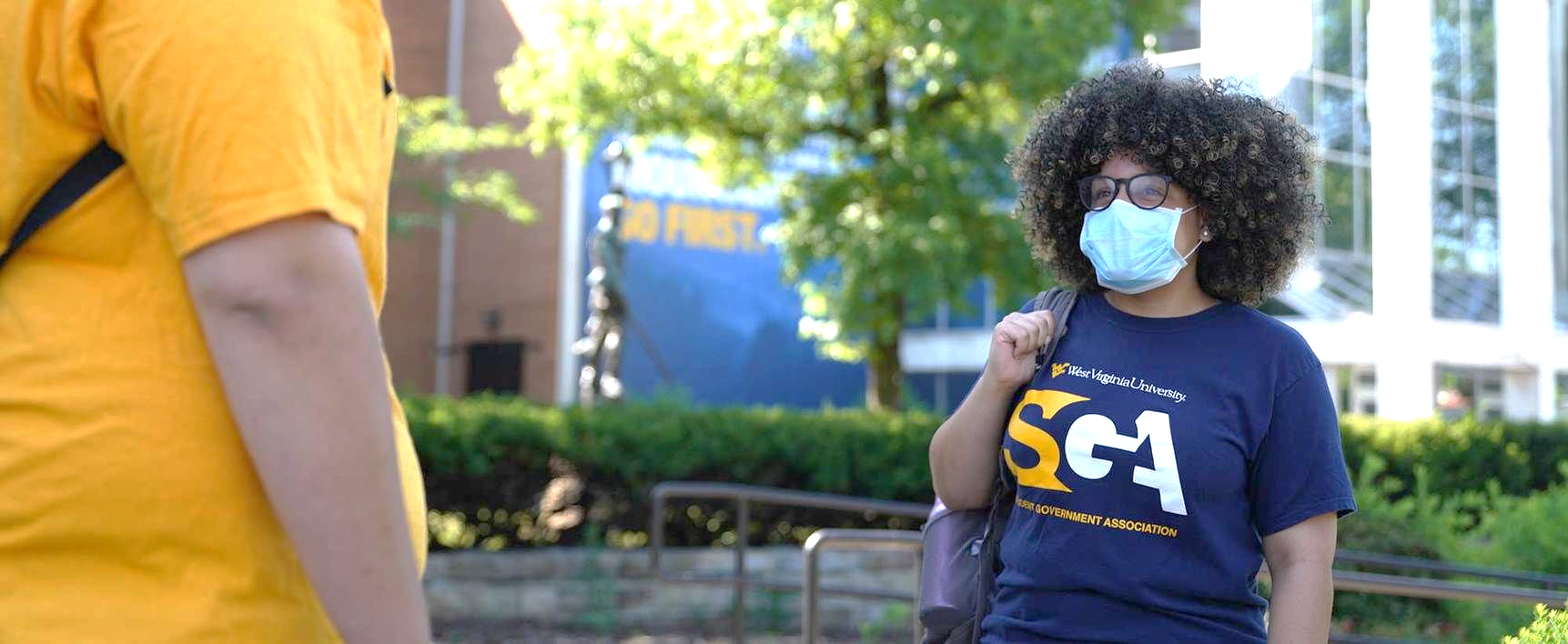 Five Things to Know
Exceptions to consent requirement: 
Other school official with legitimate educational interest
School to which student is transferring
Specified government officials
Specified parties in connection with financial aid
Organizations conducting certain studies
Accrediting organizations
Compliance with judicial order or subpoena
Appropriate officials and authorities for emergencies or under specific state laws.
#N3CSDPA
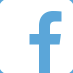 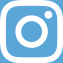 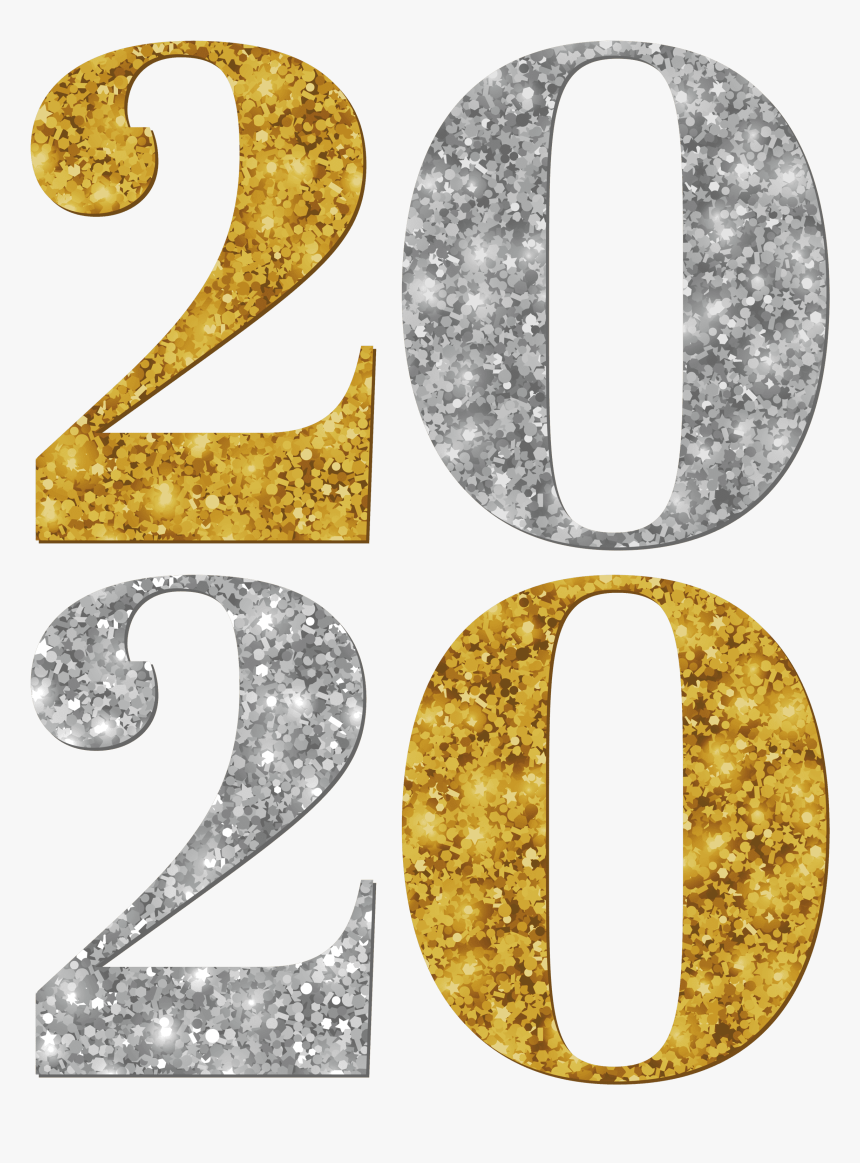 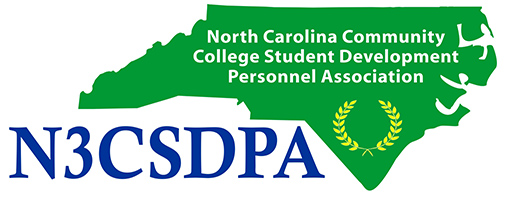 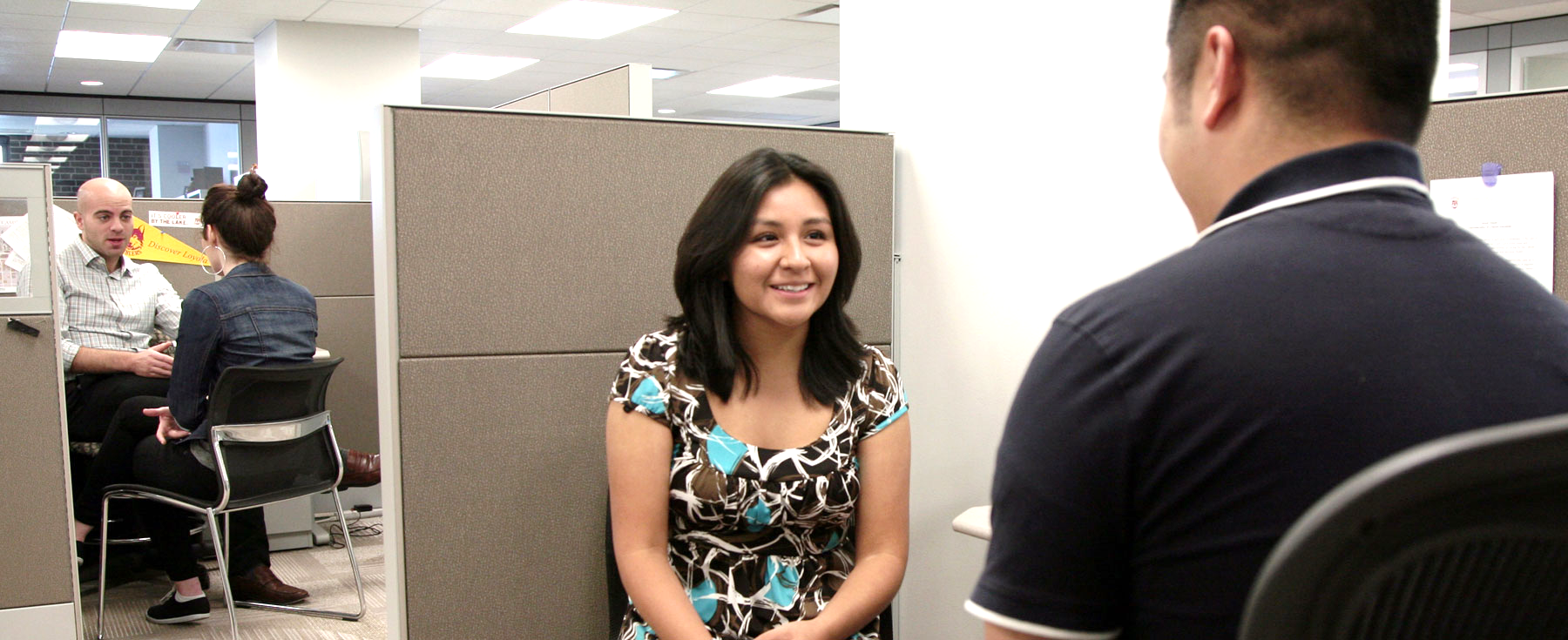 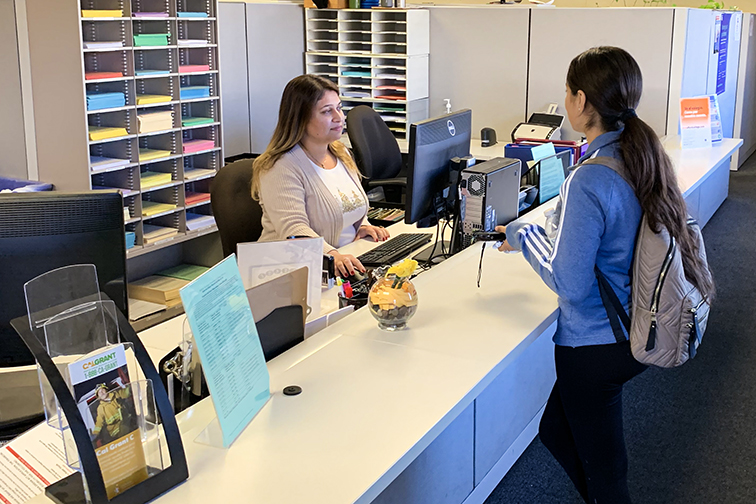 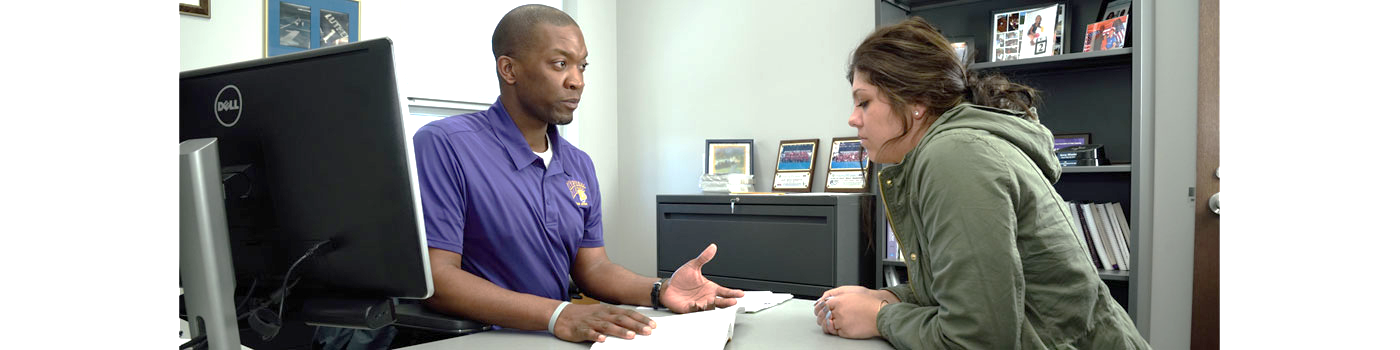 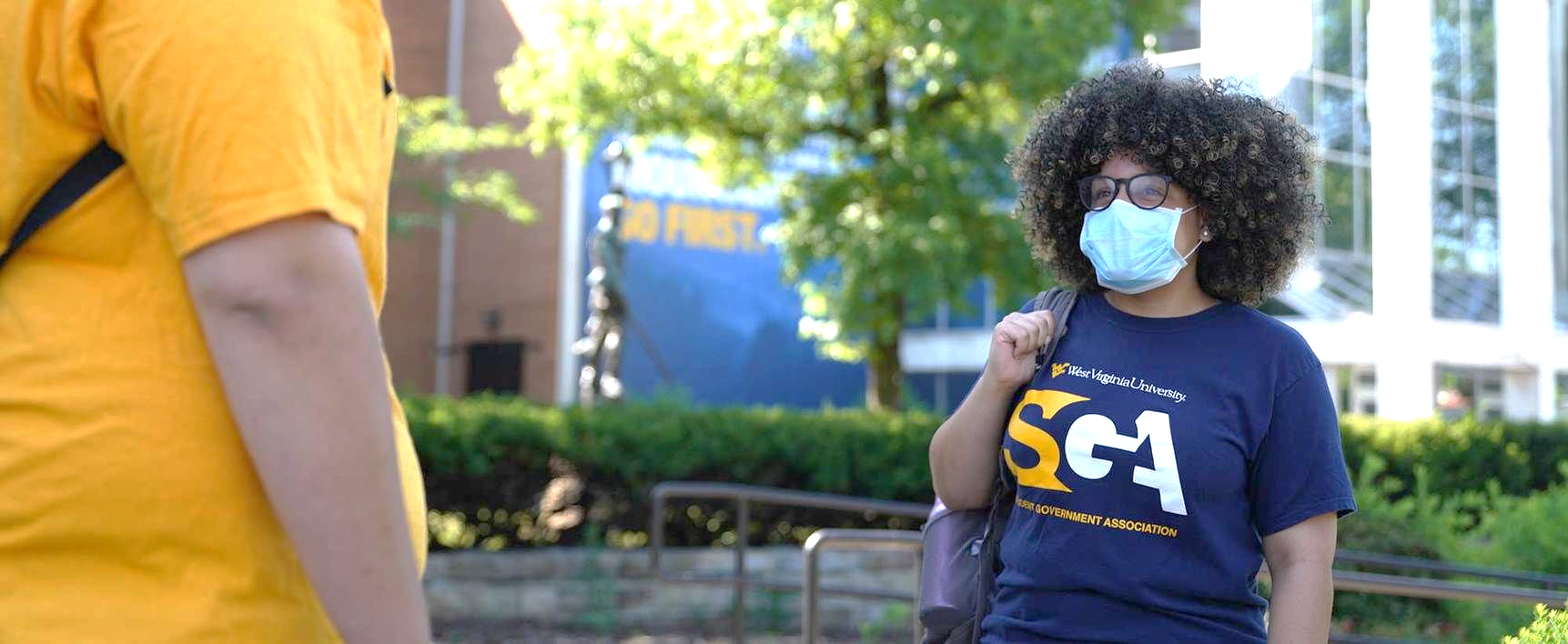 Five Things to Know
Directory information (can be released without consent because not generally considered harmful or an invasion of privacy if disclosed): 
Name
Address and telephone number
Class level and major
Dates of attendance and graduation
Enrollment status (full-time, part-time, or not enrolled).
#N3CSDPA
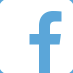 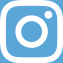 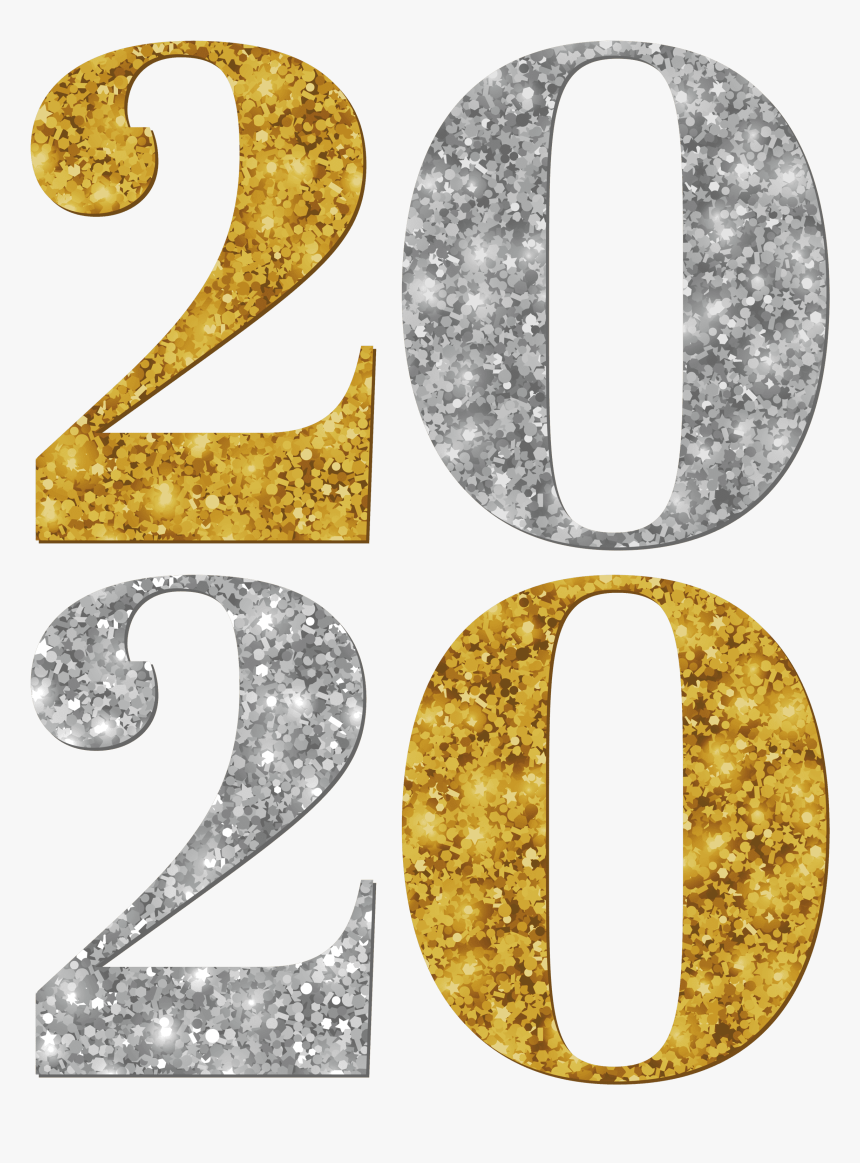 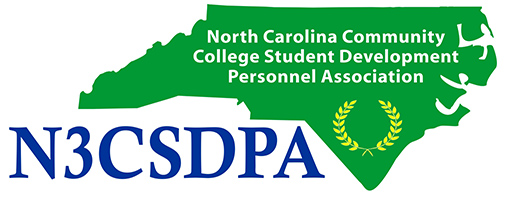 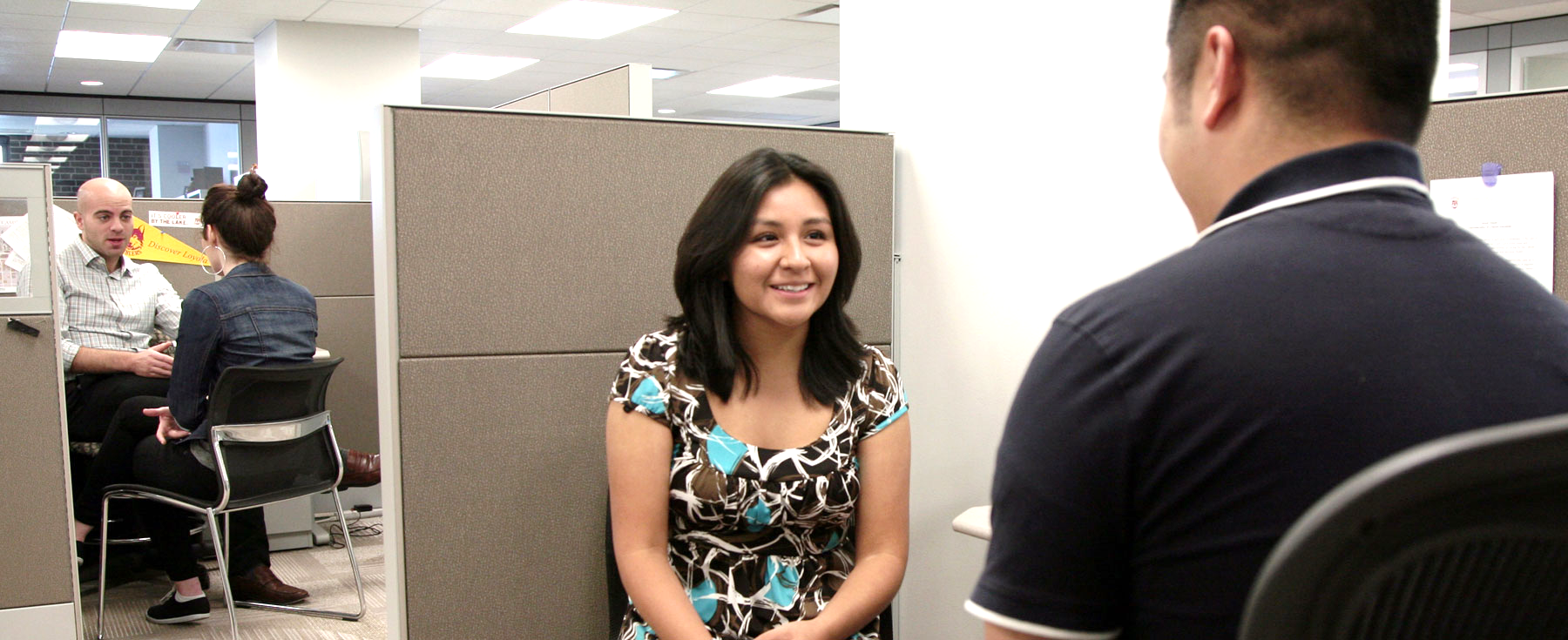 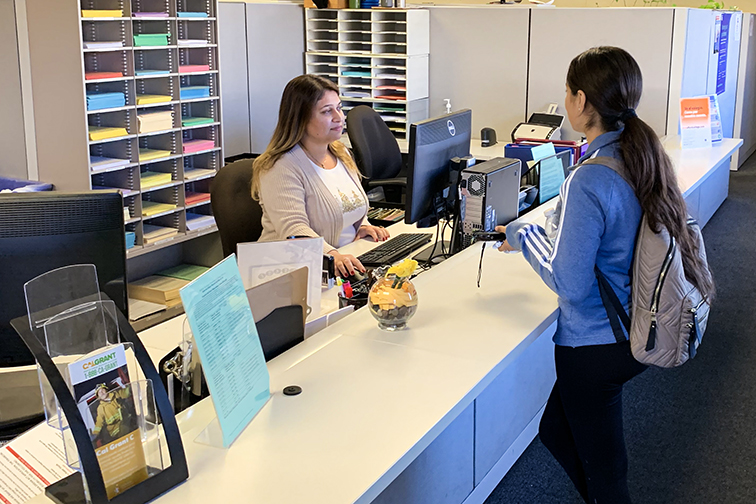 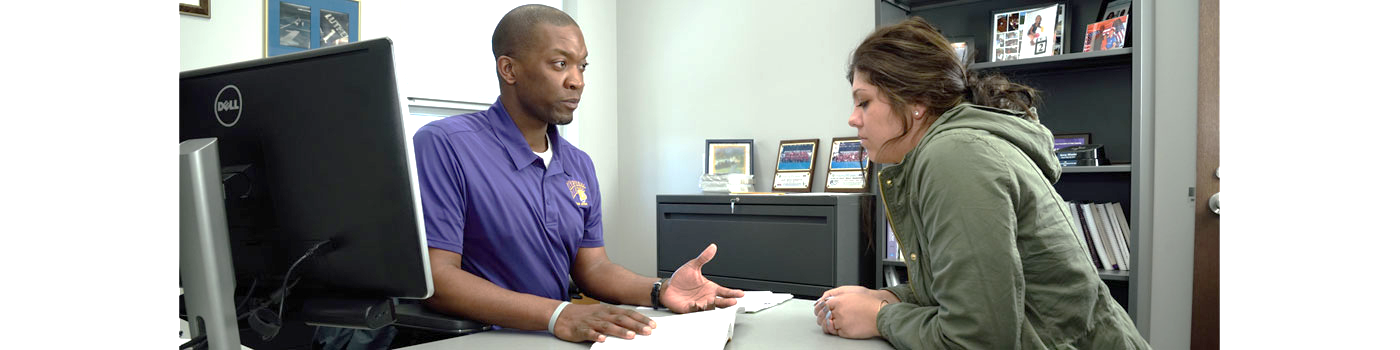 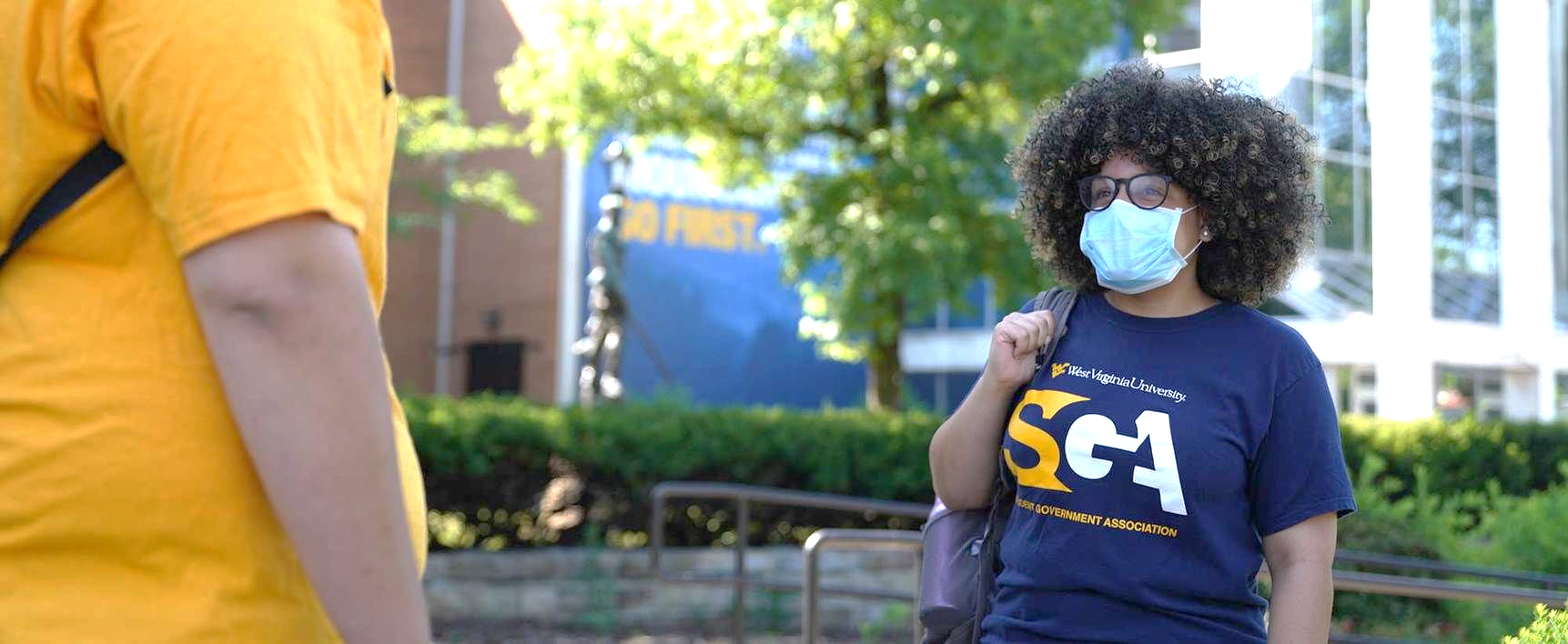 Five Suggestions
Handle/disclose records containing student information with great care, both internally and externally.  (Go ahead and identify relevant records/information common to your role.)
If disclosing without consent, be sure about justification.
#N3CSDPA
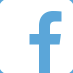 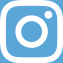 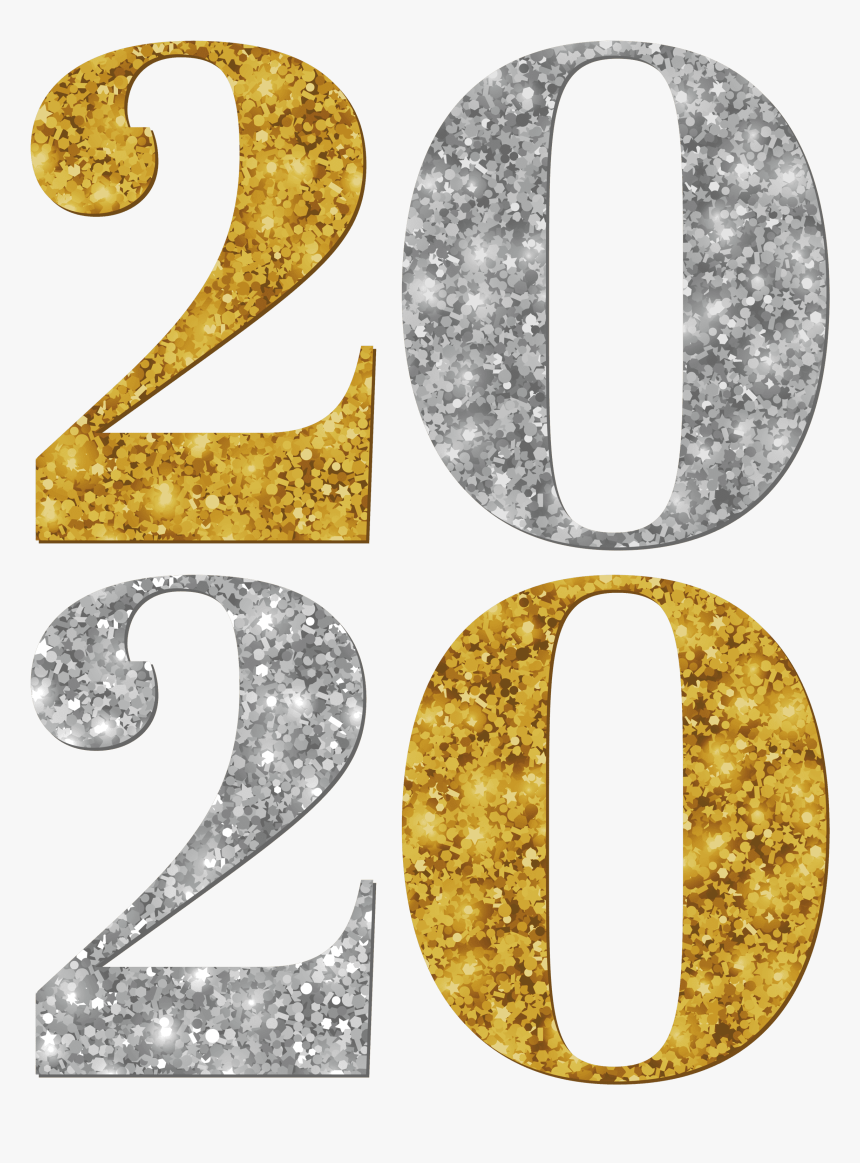 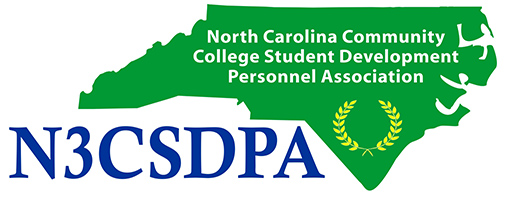 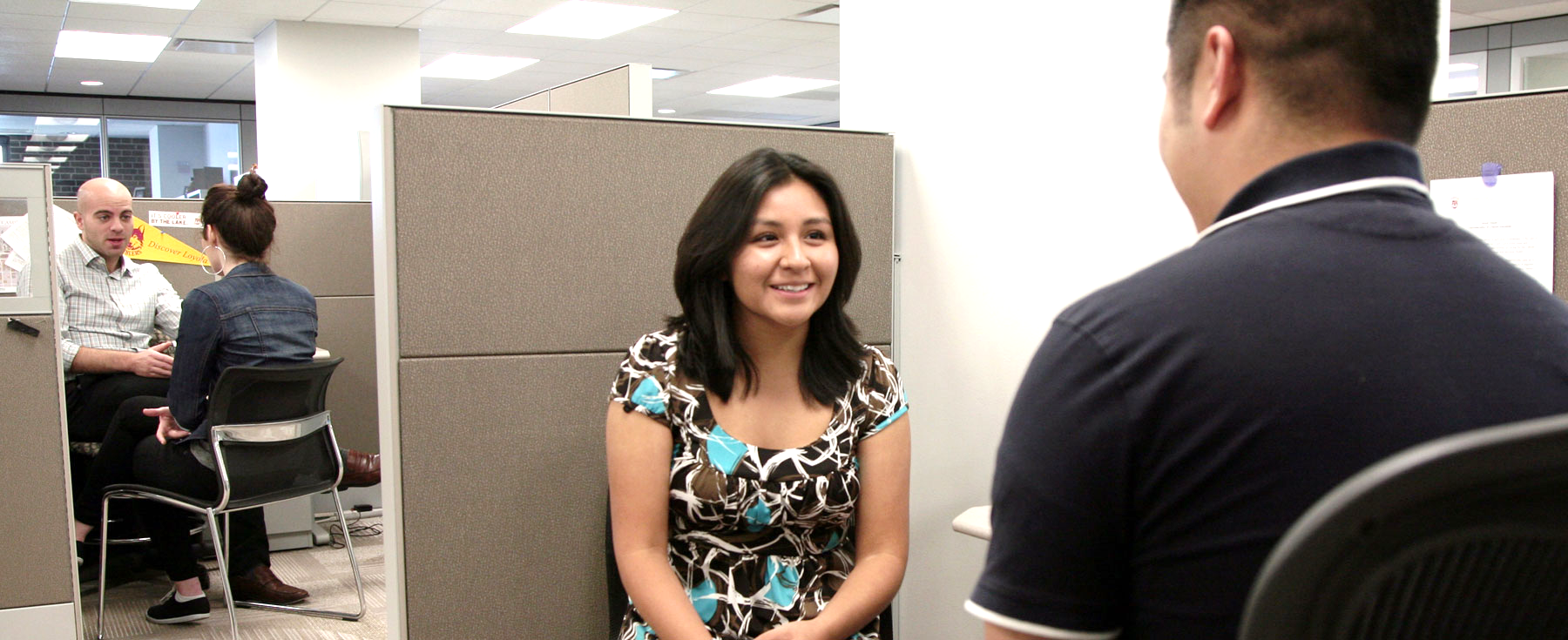 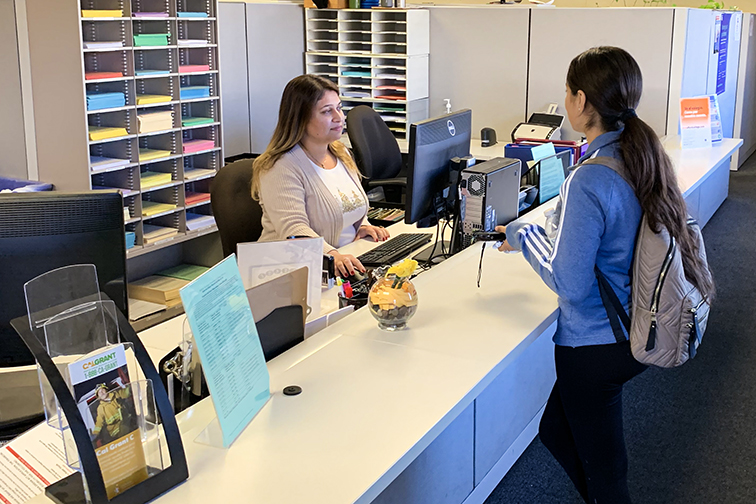 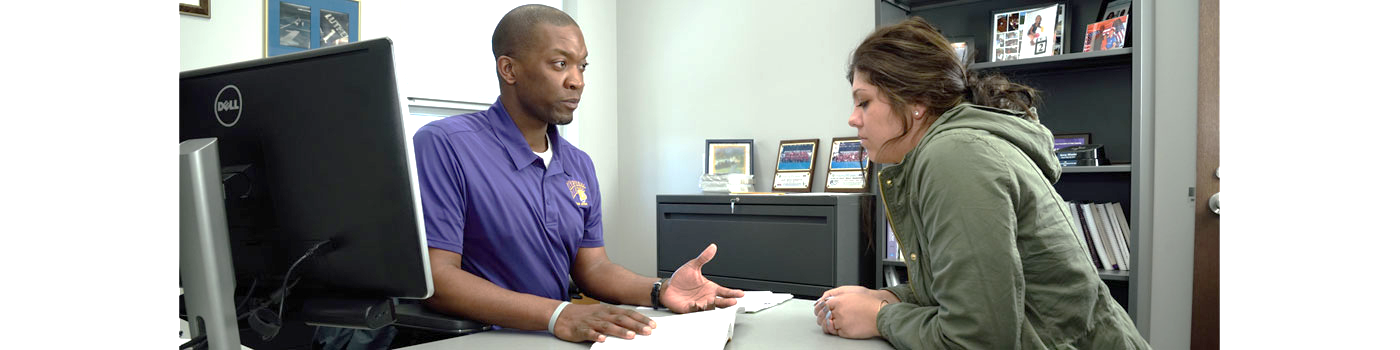 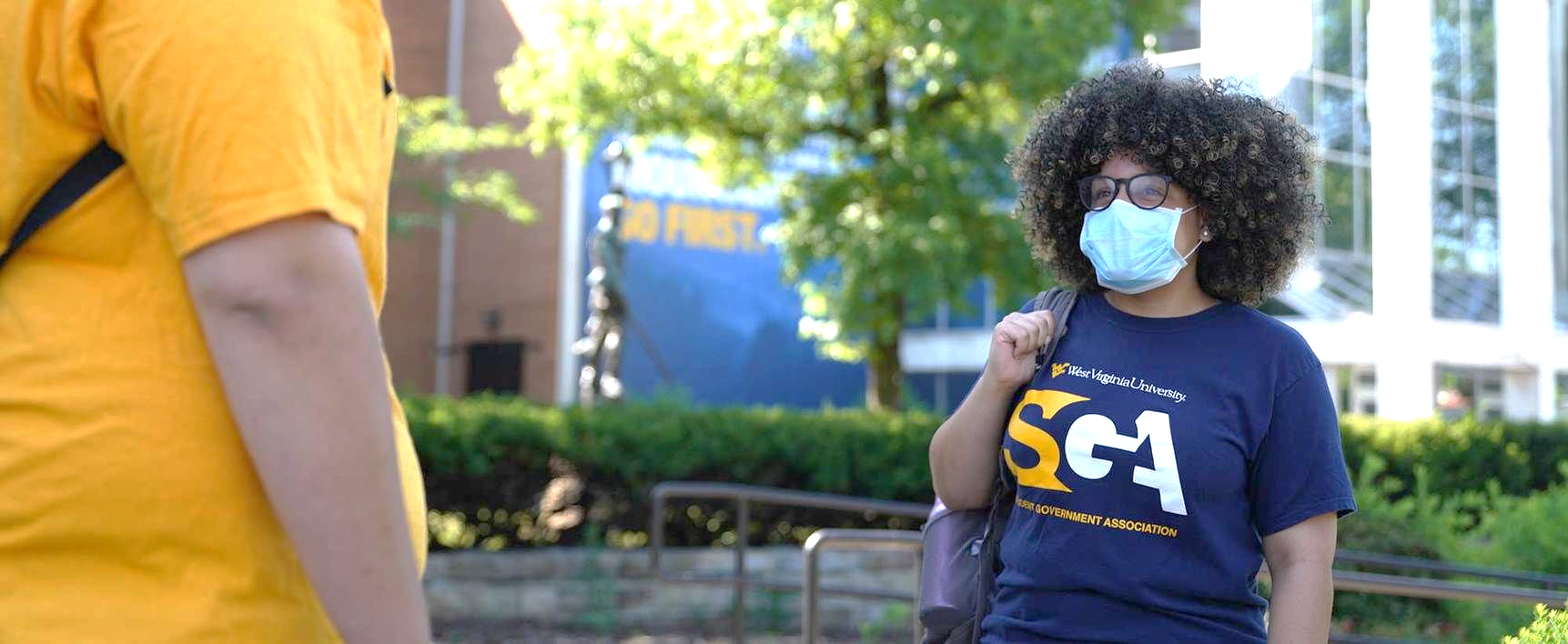 Five Suggestions
Review your school’s annual notification. 
Under FERPA, a school must annually notify eligible students in attendance of their rights under FERPA. The annual notification must include information regarding an eligible student's right to inspect and review his or her education records, the right to seek to amend the records, the right to consent to disclosure of personally identifiable information from the records (except in certain circumstances), and the right to file a complaint with the Office regarding an alleged failure by a school to comply with FERPA. It must also inform eligible students of the school's definitions of the terms "school official" and "legitimate educational interest.
FERPA does not require a school to notify eligible students individually of their rights under FERPA. Rather, the school may provide the notice by any means likely to inform eligible students of their rights. Thus, the annual notification may be published by various means, including any of the following: in a schedule of classes; in a student handbook; in a calendar of school events; on the school's website (though this should not be the exclusive means of notification); in the student newspaper; and/or posted in a central location at the school or various locations throughout the school. Additionally, some schools include their directory information notice as part of the annual notice of rights under their FERPA annual notification.
#N3CSDPA
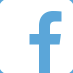 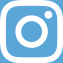 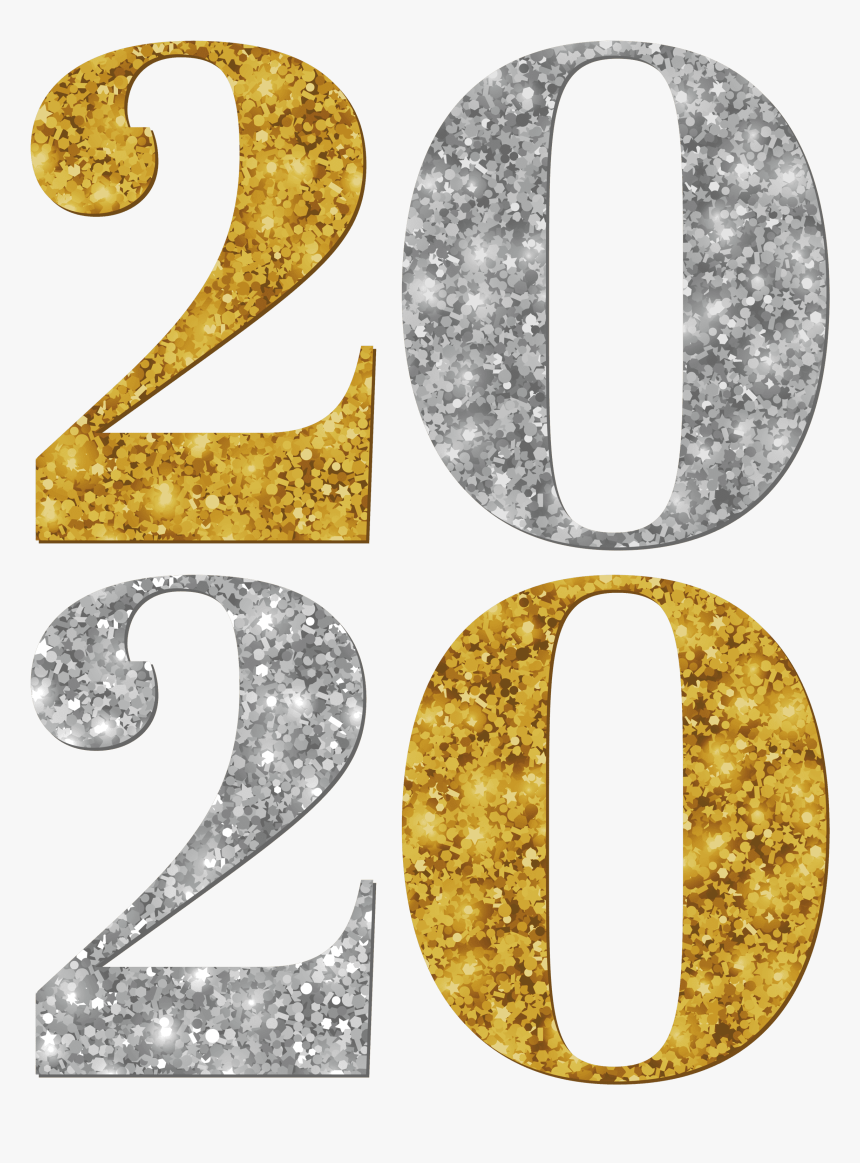 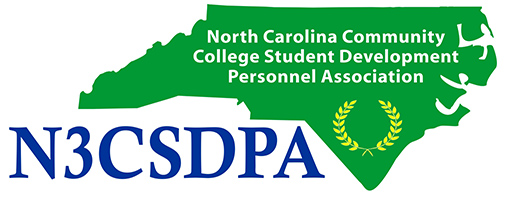 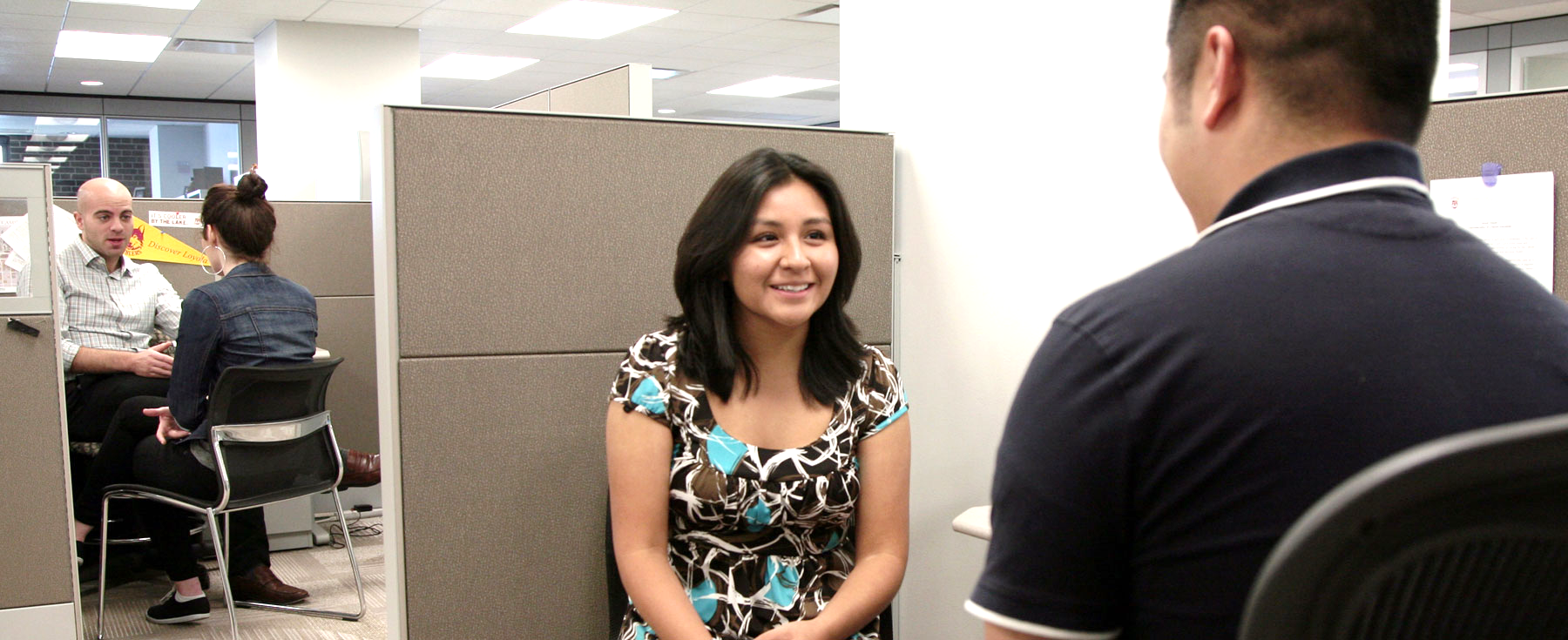 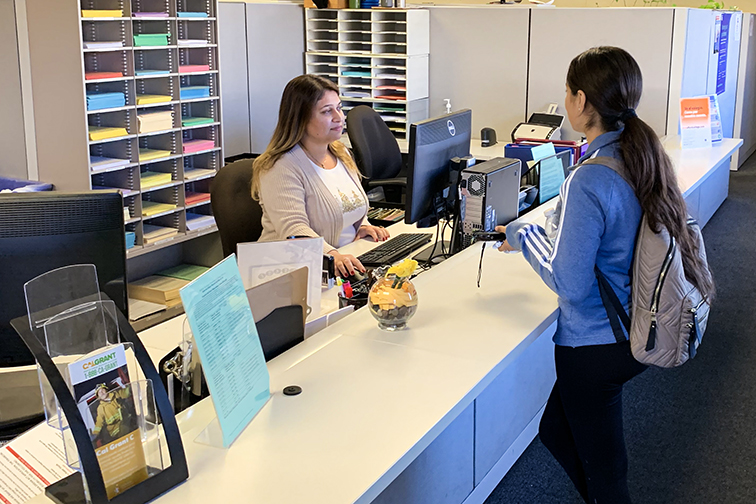 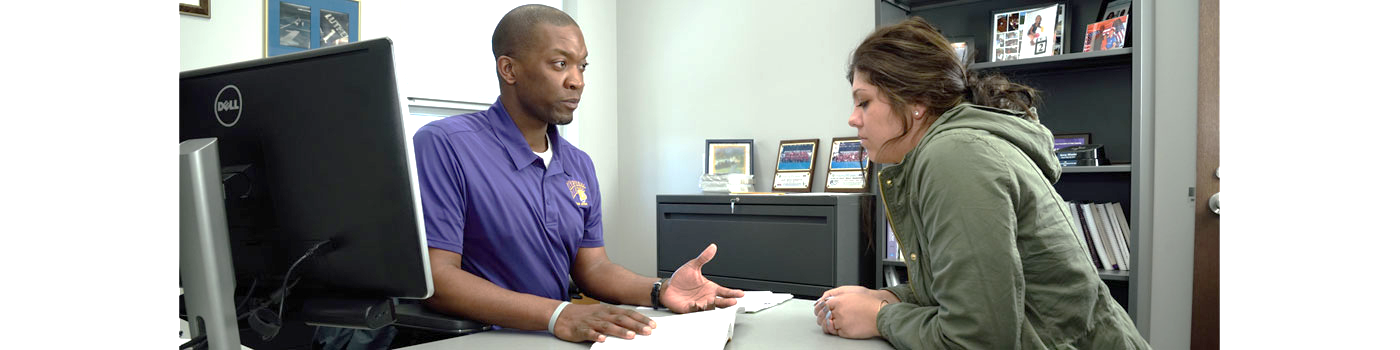 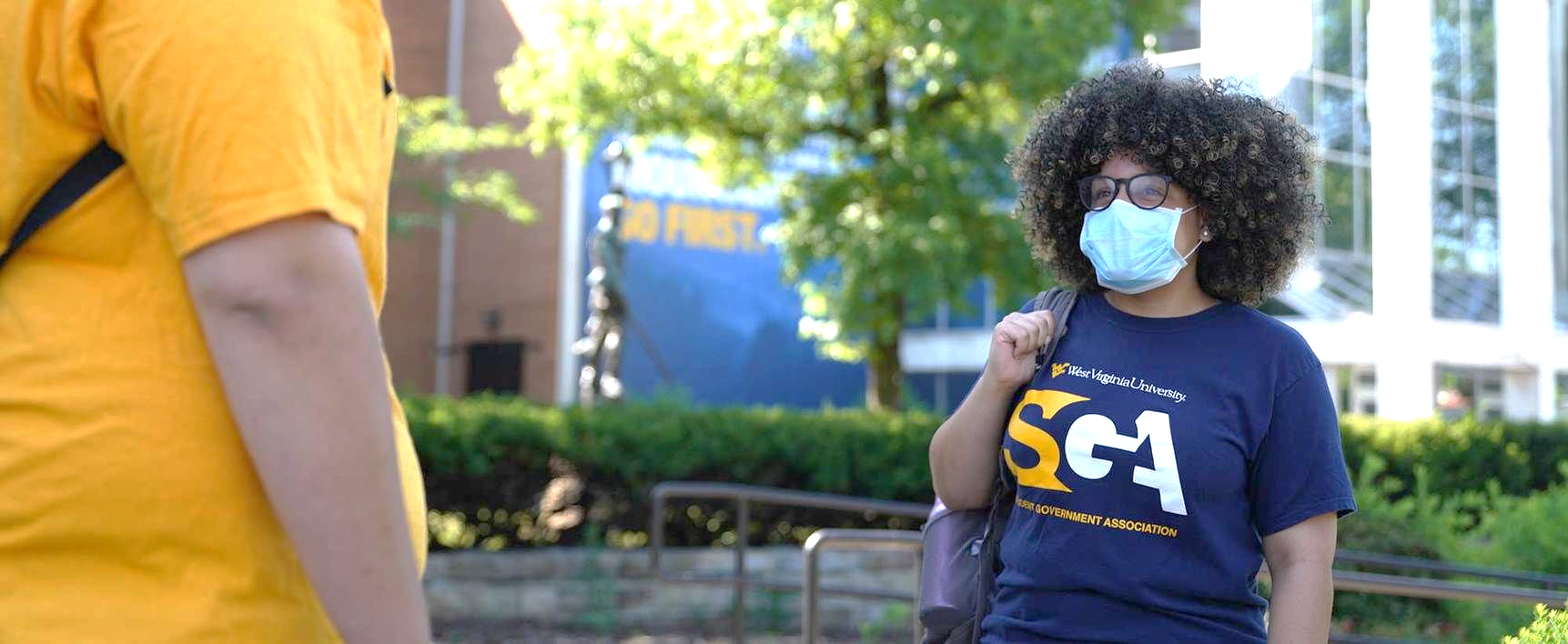 Five Suggestions
When in doubt, ask the point person(s).
Conduct/participate in annual internal FERPA training.
#N3CSDPA
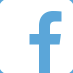 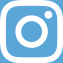 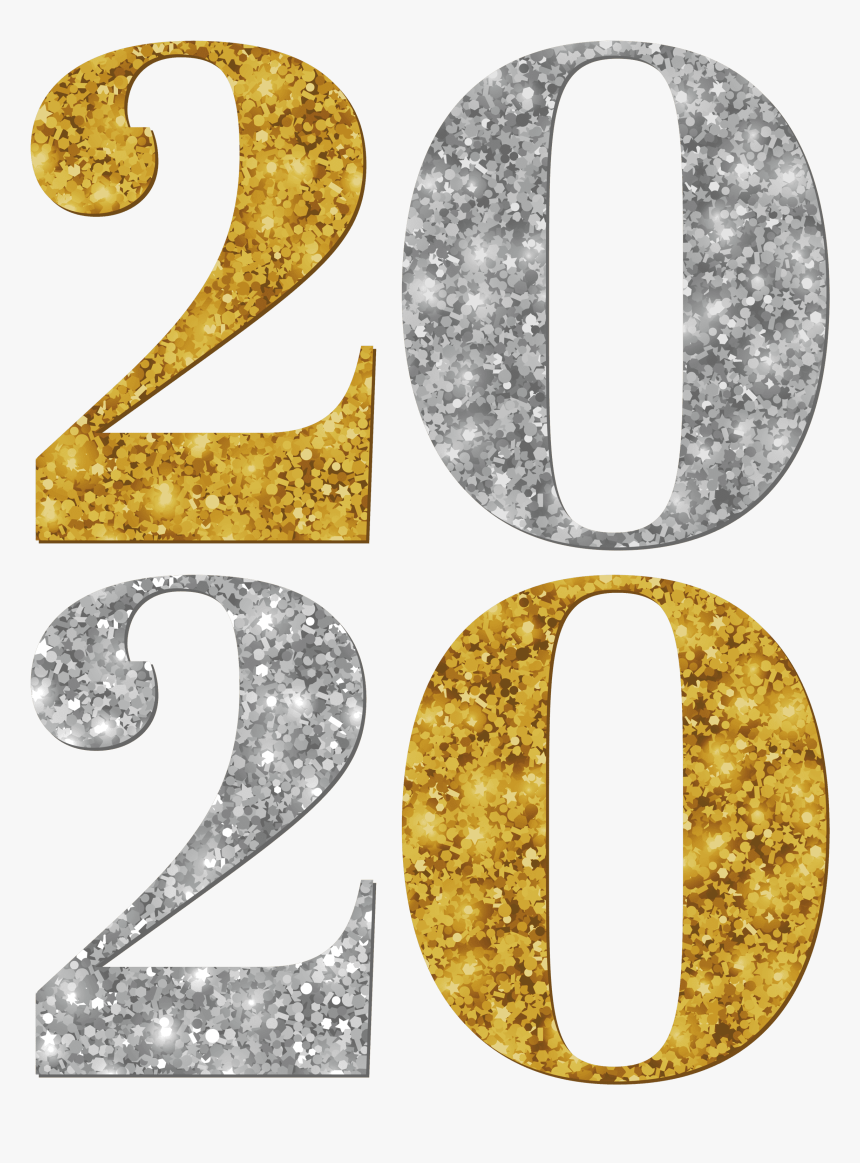 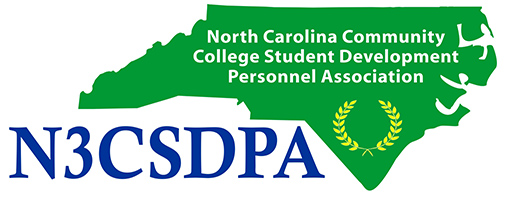 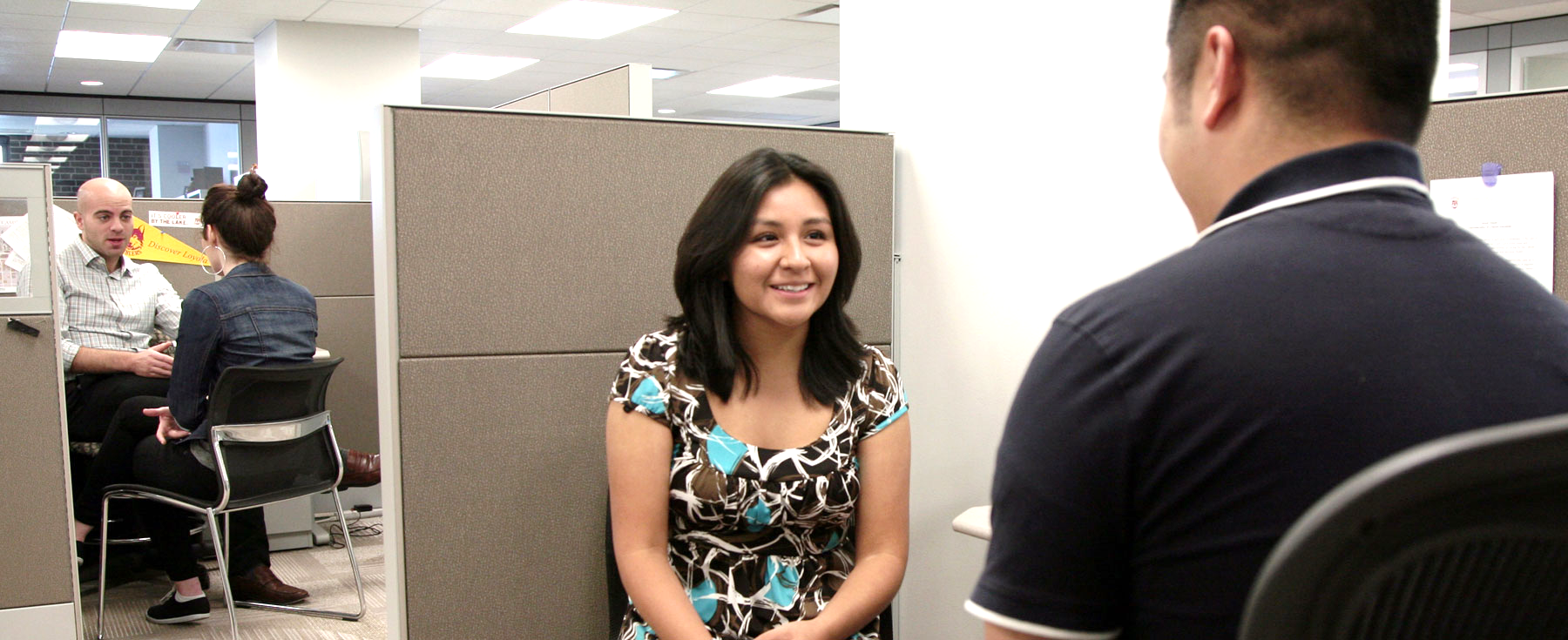 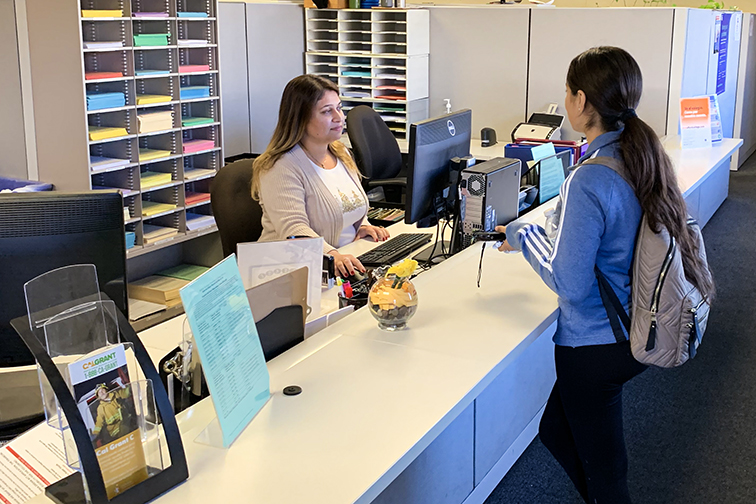 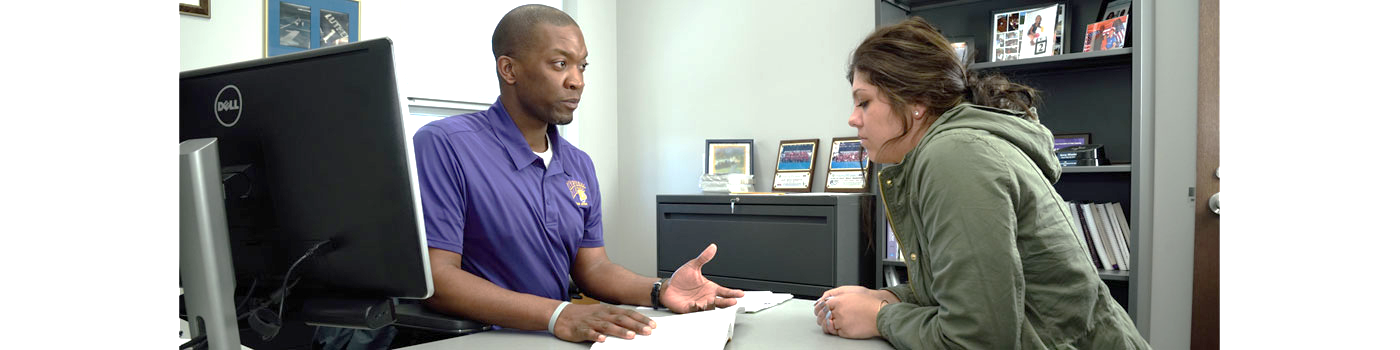 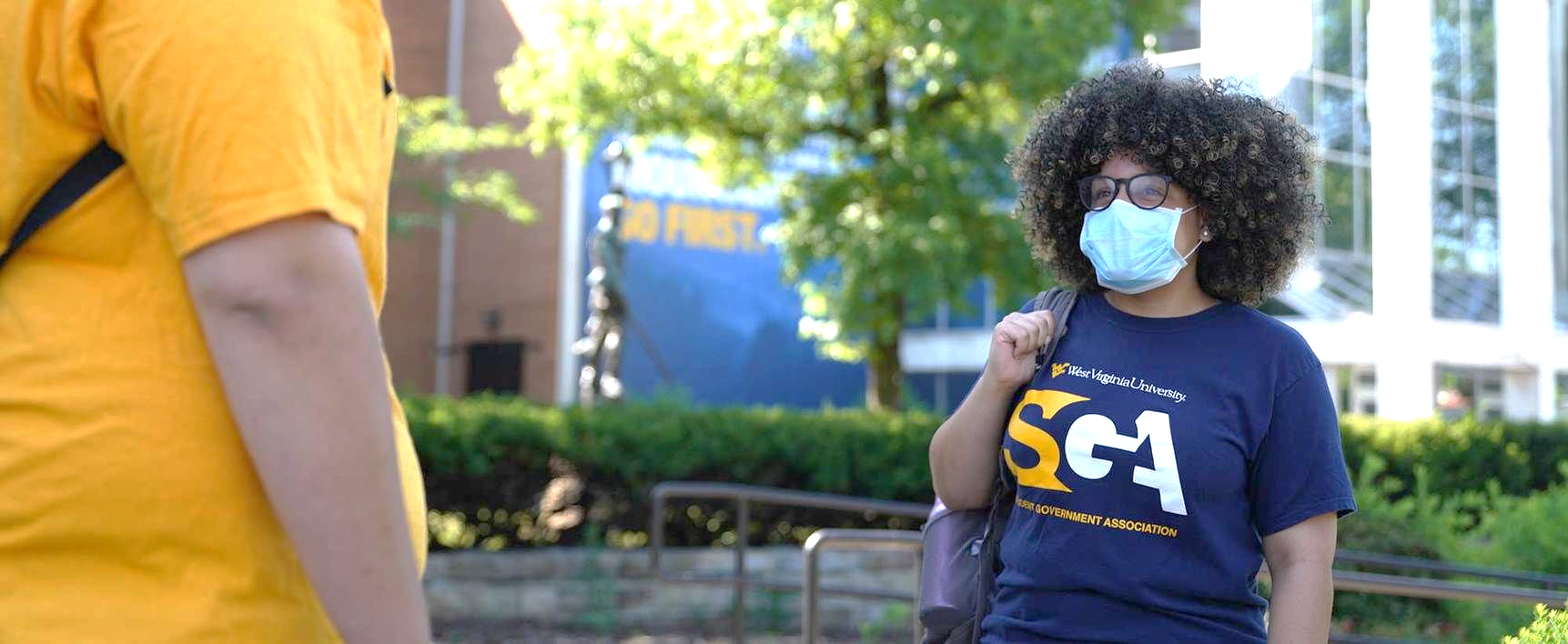 Questions and Discussion
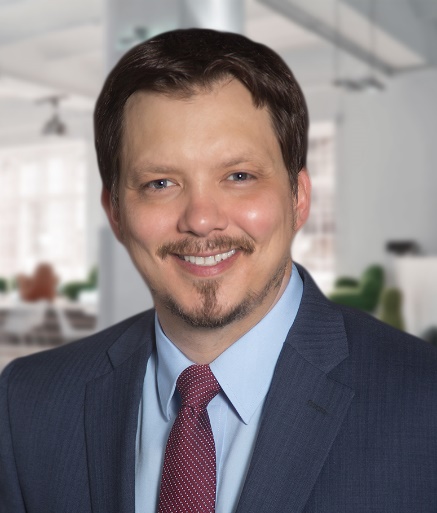 Josh Whitlock
Partner
Parker Poe Adams & Bernstein LLP
joshwhitlock@parkerpoe.com
Office:  704.335.6622
Mobile:  704.614.6005
Thank you for joining us today!
#N3CSDPA
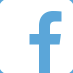 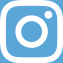